Практическая направленность
   уроков географии 
в СКК VIII вида.
Цель:
Углубить и закрепить теоретические знания, научить их применять в повседневной жизни.
Задачи:
. Учить планировать предстоящие действия и составлять словесный отчёт
Развивать устную и письменную речь
Корректировать недостатки развития мыслительных процессов
Прививать интерес к окружающему миру
Требования к практическим заданиям:
Соответствие с требованиями программы к умениям и навыкам.
Составляются с учётом имеющихся у учащихся знаний.
Определяется цель работы.
Чёткий инструктаж работы.
Выводы практической работы.
Дифференцированный подход.
Обучающие практические работы.

     Задачи:
  Развитие самостоятельности в учёбе
  Познание природы
 Формирование практических навыков в объяснении явлений природы.
Тема.   Африка. Географическое положение, очертание берегов,                  острова и  полуострова. ( 8 класс)                                            Заполни схему.
Индийский океан
Атлантический океан
Тема. Природные зоны (7класс)    Природные зоны
Контролирующие  практические работы
Задачи
Закрепление усвоения учащимися  пройденного материала.
Выяснение умения учащихся анализировать явления в природе, делать обобщение и объяснять причинно – следственные зависимости в природе
Тема. Разнообразие рельефа и климата         ( 8 класс). 1вариант.Характеристика гор по плану:а) местоположение на материке;б) направление, в котором расположены;в) средняя высота; г) высшая точка, её название и высота2вариант.Характеристика  гор      Горы мира
Тема. Реки нашей местности (9 класс)
Характеристика рек
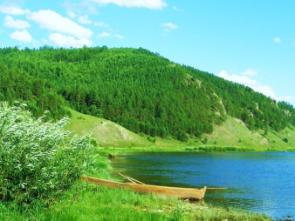 13.   Африка (8 класс)
Обобщающий урок
Допиши в прямоугольники географические названия, которые ты знаешь.
Тема. Евразия
Очертание берегов. Острова и полуострова
1 вариант
2 вариант
Заполни таблицу.
   Острова и полуострова Евразии
На контурной карте Азии подпиши выделенные полуострова. При выполнении задания пользуйся физической картой Азии в учебнике на с. 167.
Тема. Государства Евразии (9 класс) I.  Работа с картой.  1. Название государства  2. Столица  3. Географическое положение       а) моря и океаны       б) соседние государства II. Заполни таблицу:Государства Евразии
Памятка
1.Перед выполнением работы внимательно прочитай задание.
2.Найди нужную страницу в учебнике или книге, а при необходимости карту в атласе или учебнике.
3. Если задание оказалось непонятным, попроси помощи у учителя.
4. Выполняй работу аккуратно, пиши в указанном месте.
5. Внимательно проверь задание.
   Помни: лучше меньше, да правильно.
Результаты

 Выпуск 2008год – 4 учащихся
 Выполнение – 75 % ( 1 ученик глубокая умственна отсталость)
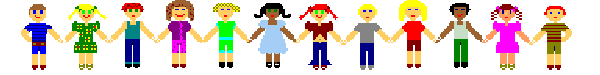 Благодарим за внимание !